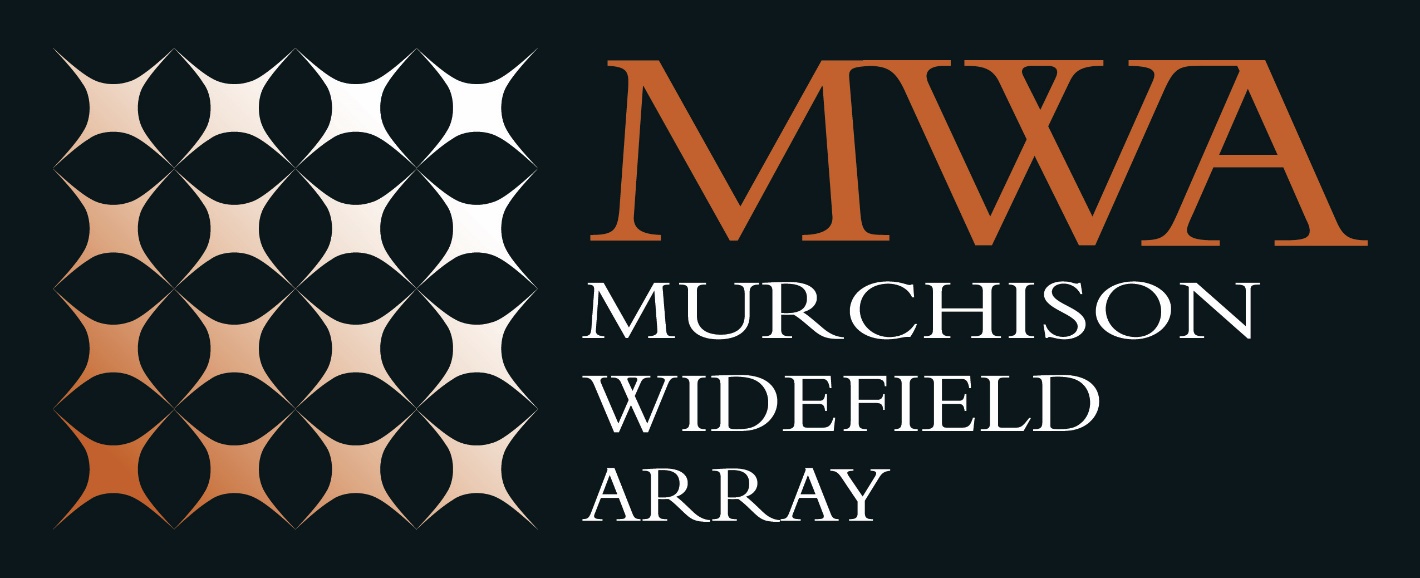 MWA Archive Update
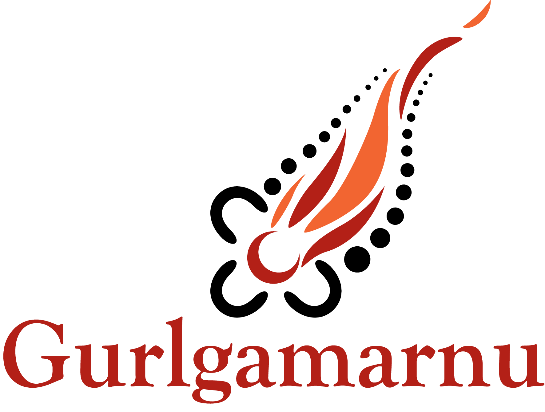 December 2020 – MWA Project Meeting
Presented by Greg Sleap, Curtin University/MWA
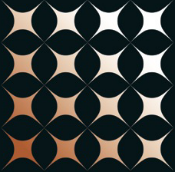 MWA Archive Update
State of the archive
Data Retention Policy
Rucio Evaluation Update
Phase 3 Data flow
MWA Project Meeting
2
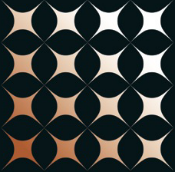 State of the Archive
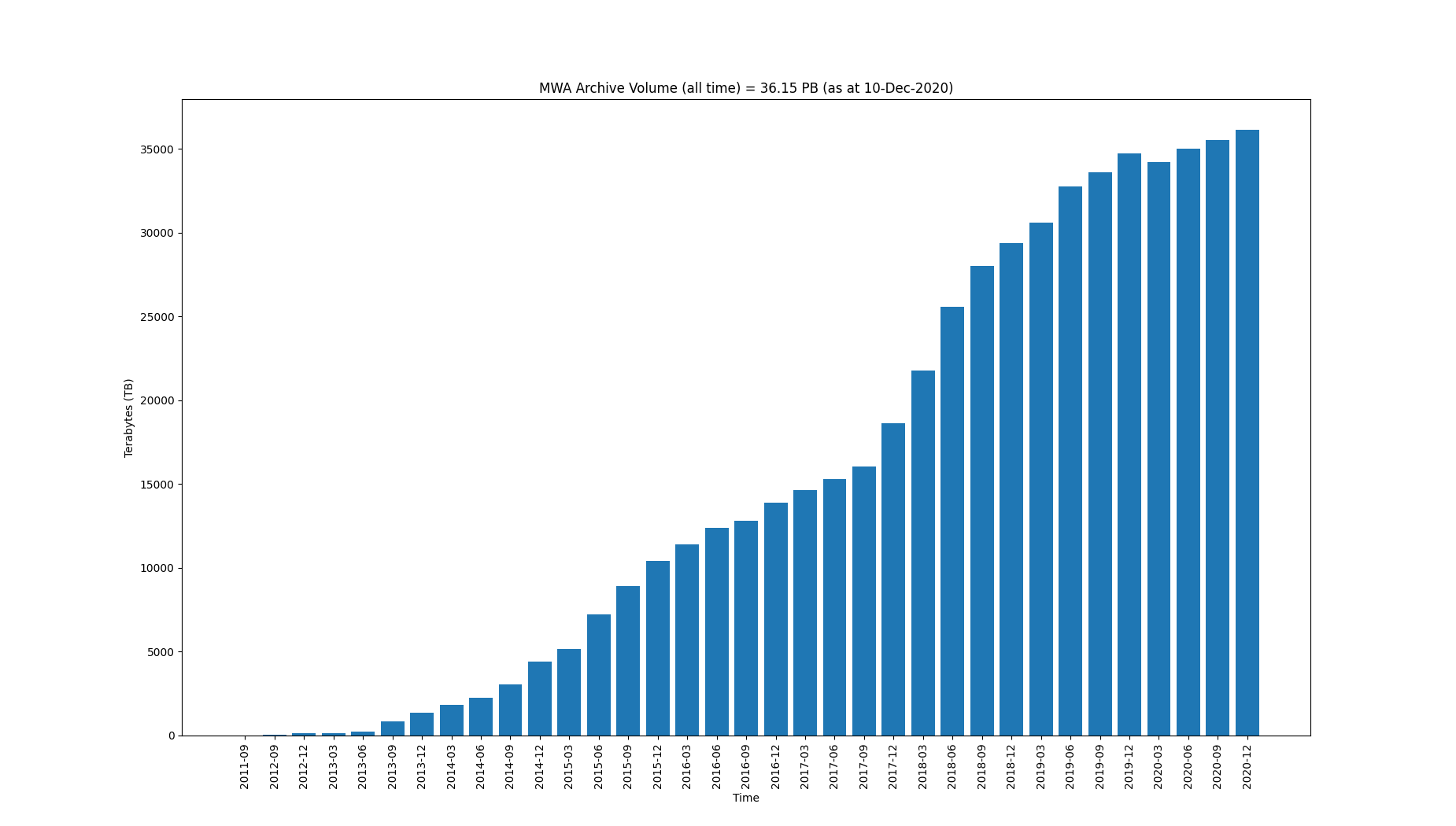 36.15 / 40.00 PB
MWA Project Meeting
3
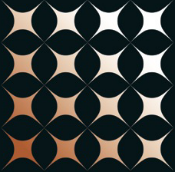 State of the Archive
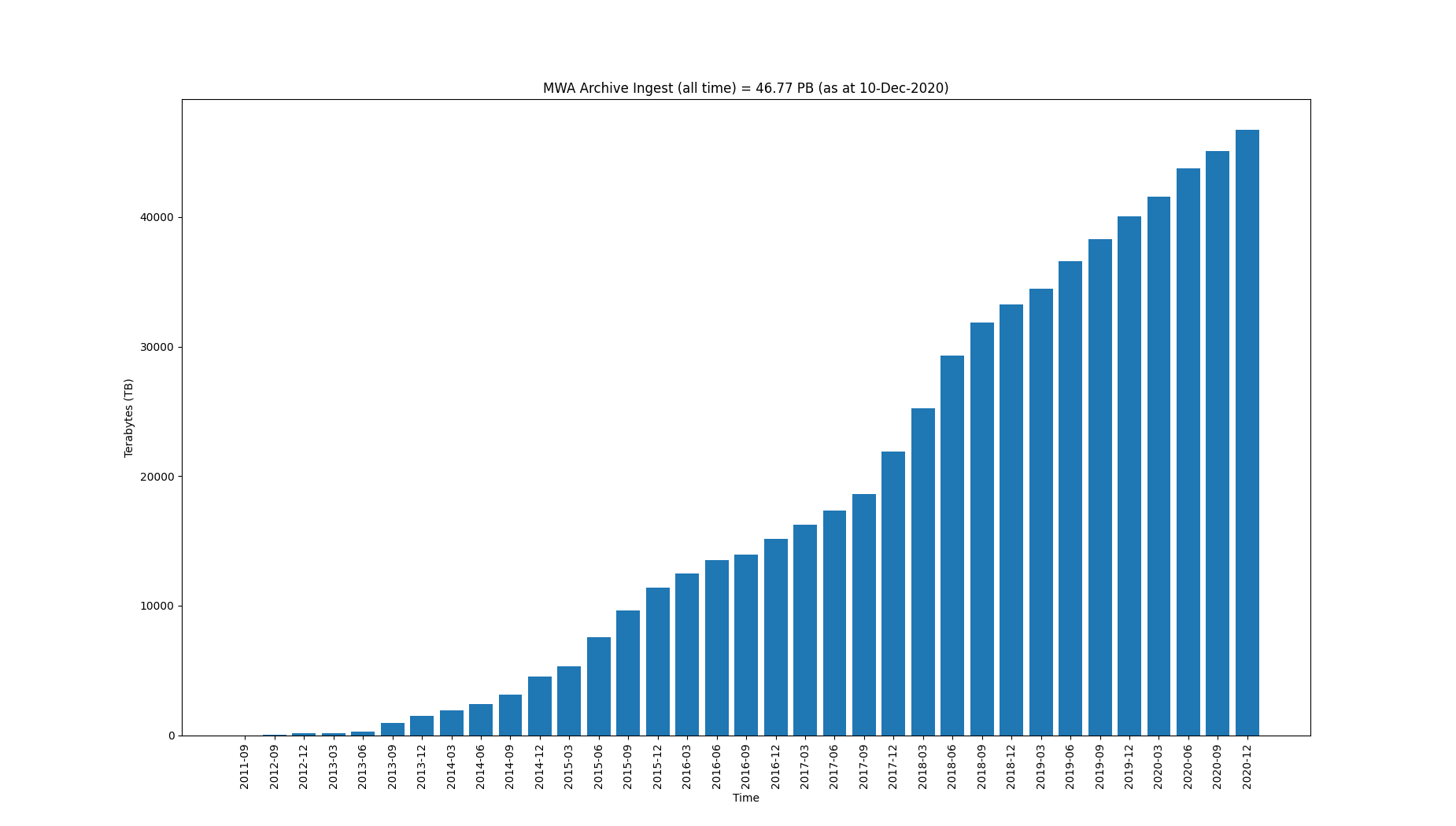 46.77 PB (without deletes)
MWA Project Meeting
4
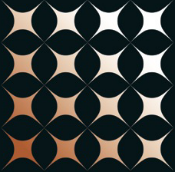 State of the Archive
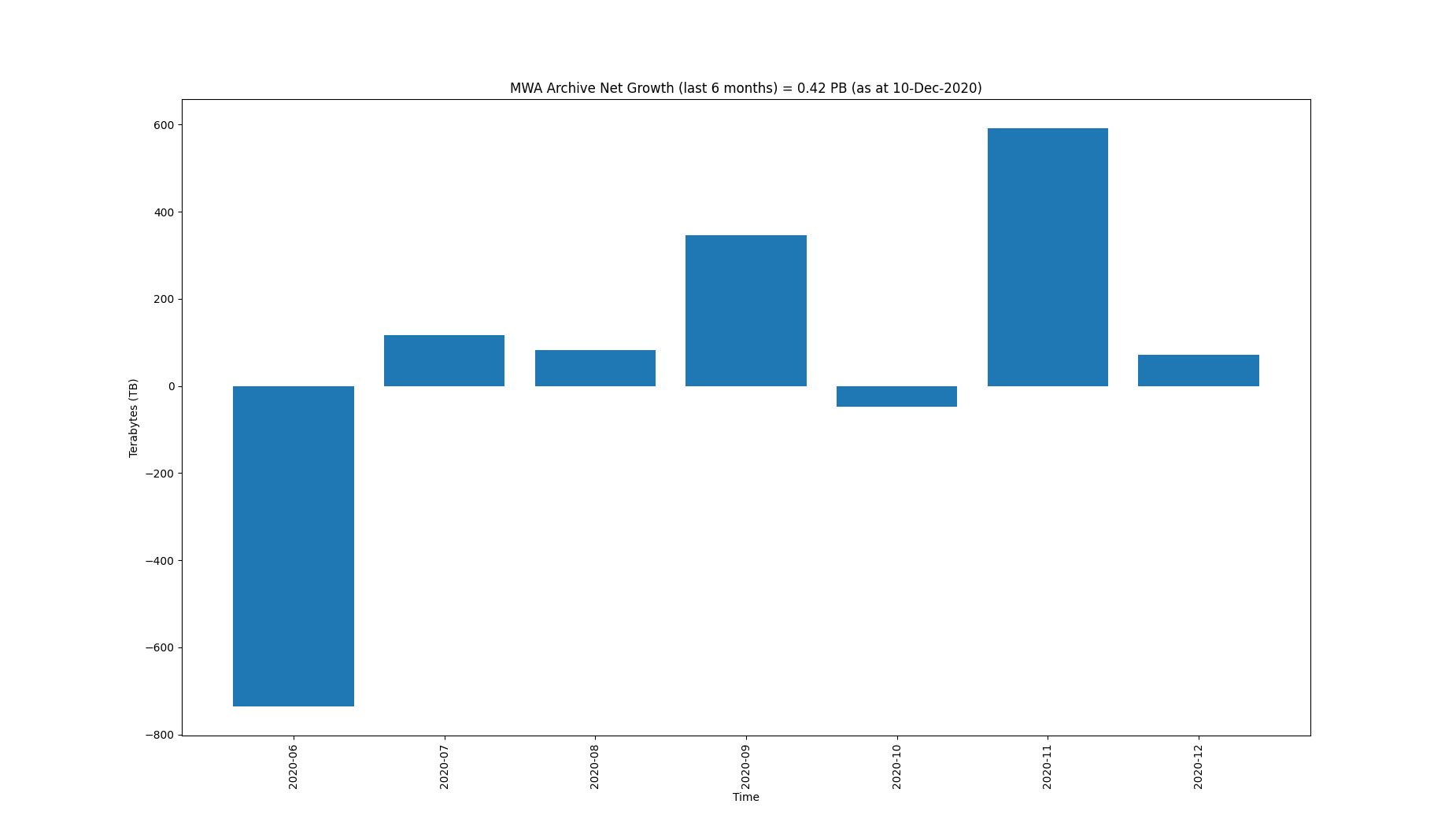 0.42 PB Net Growth(!)
MWA Project Meeting
5
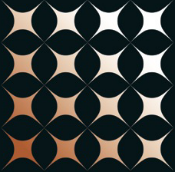 State of the Archive
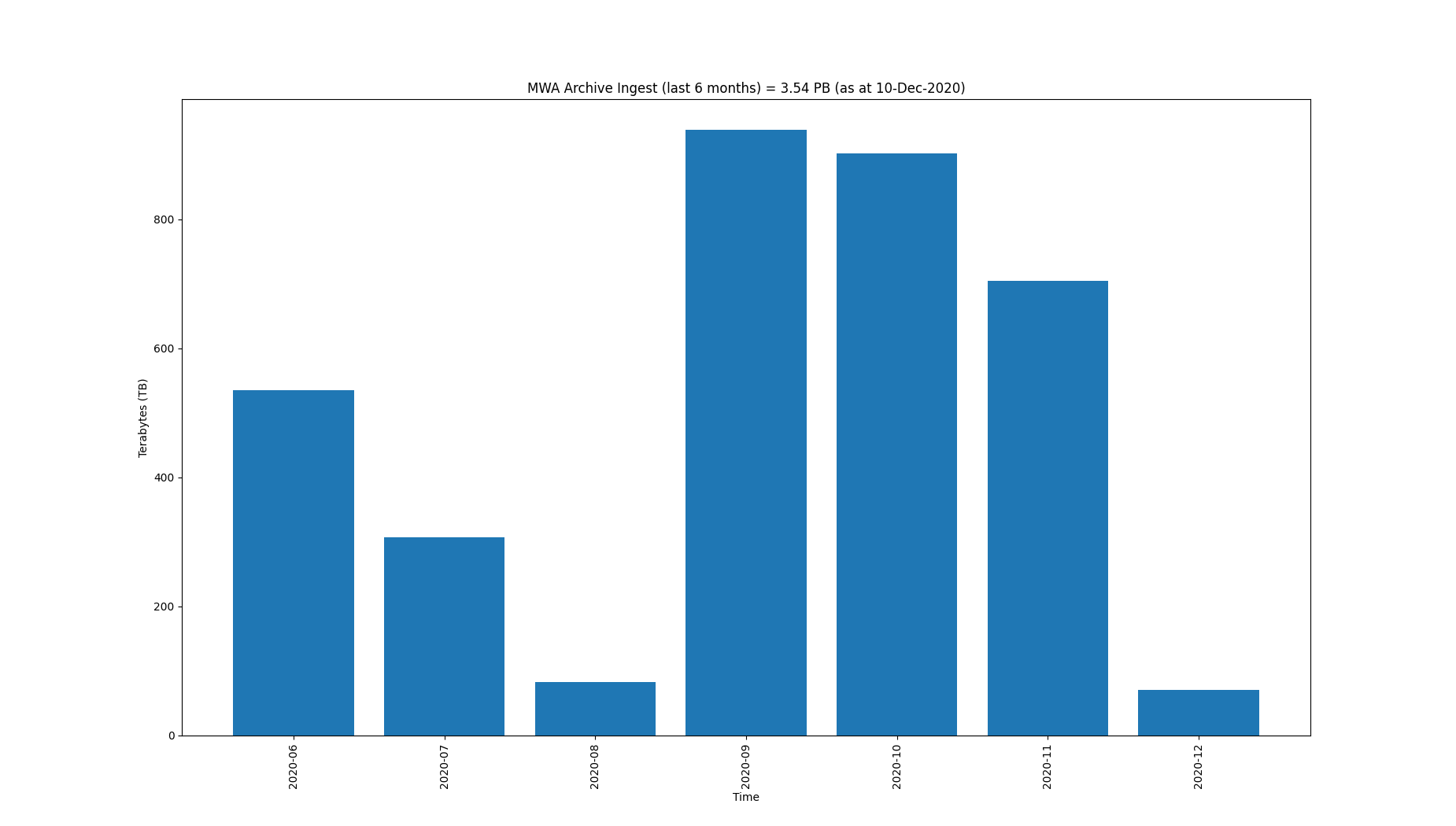 3.54 PB 
(without deletes)
MWA Project Meeting
6
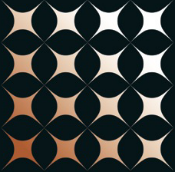 State of the Archive
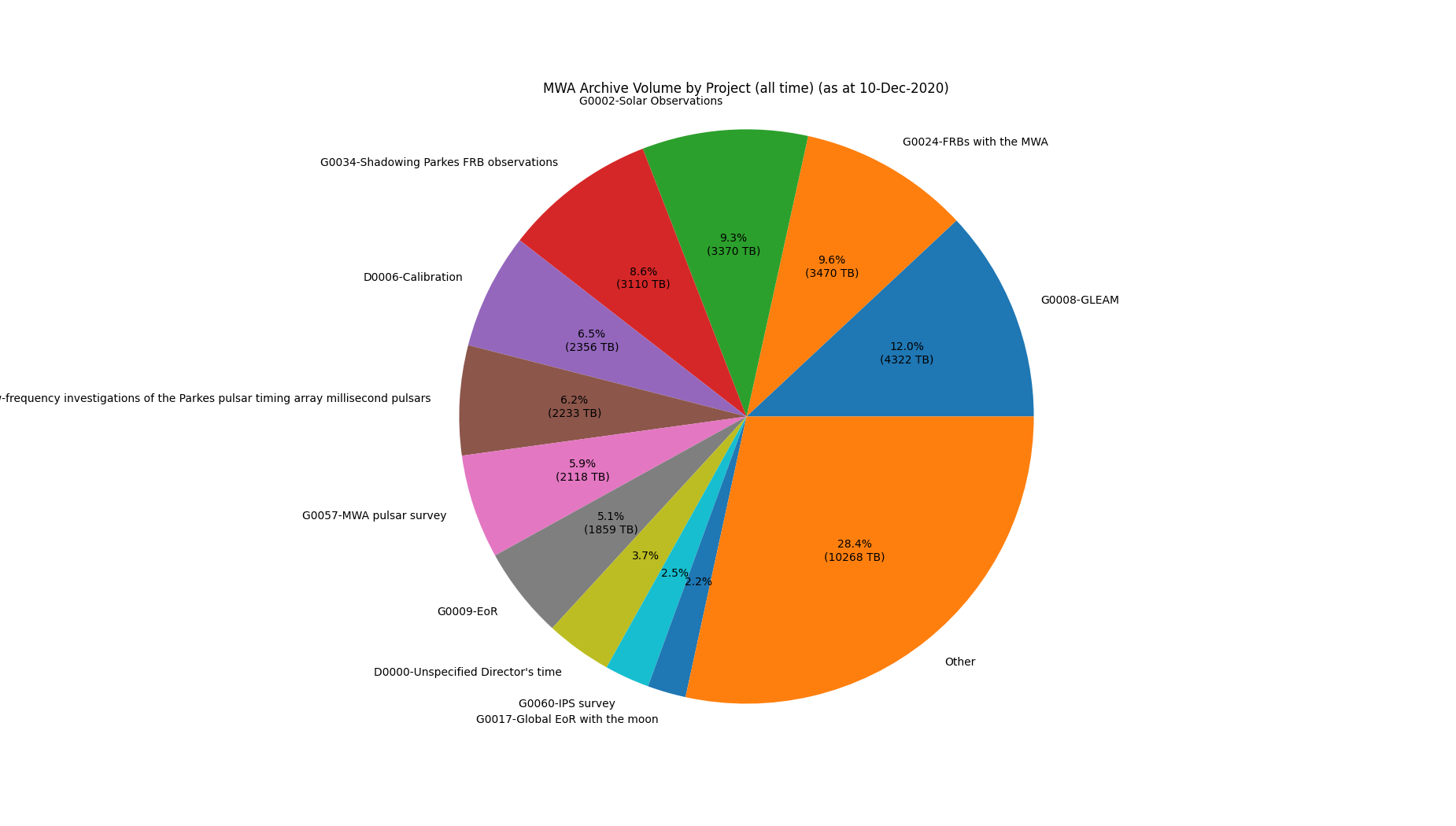 Solar
VCS FRBs
ASKAP shadowing
Calibration
GLEAM
Parkes MSP
SMART survey
EoR
Other
Director’s time
IPS
EoR moon
MWA Project Meeting
7
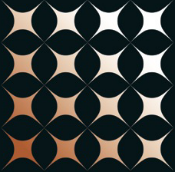 Data Retention Policy
Data Retention Policy is now published and approved by the MWA Board
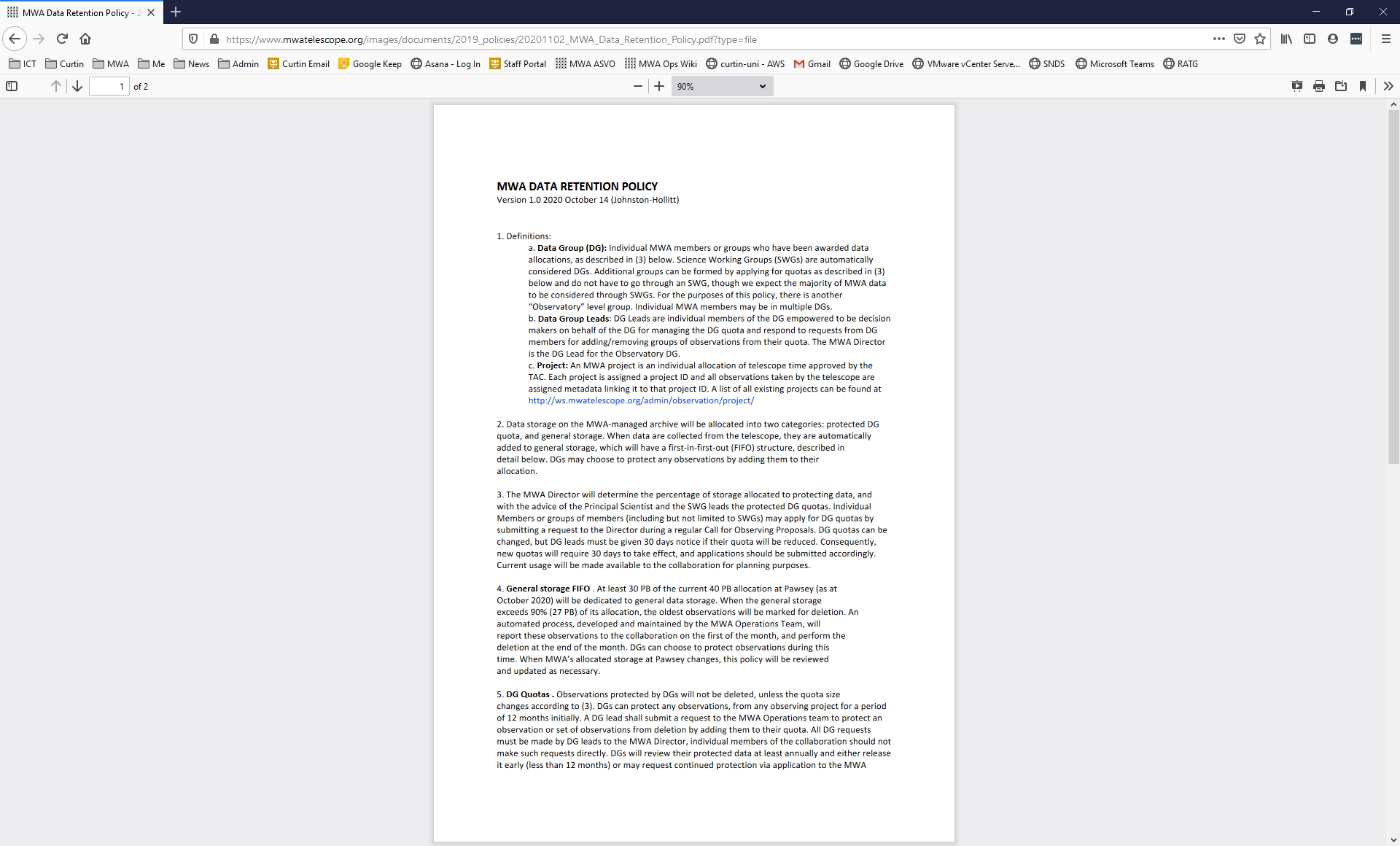 https://www.mwatelescope.org/images/documents/2019_policies/20201102_MWA_Data_Retention_Policy.pdf
MWA Project Meeting
8
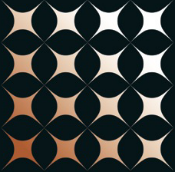 Data Retention Policy
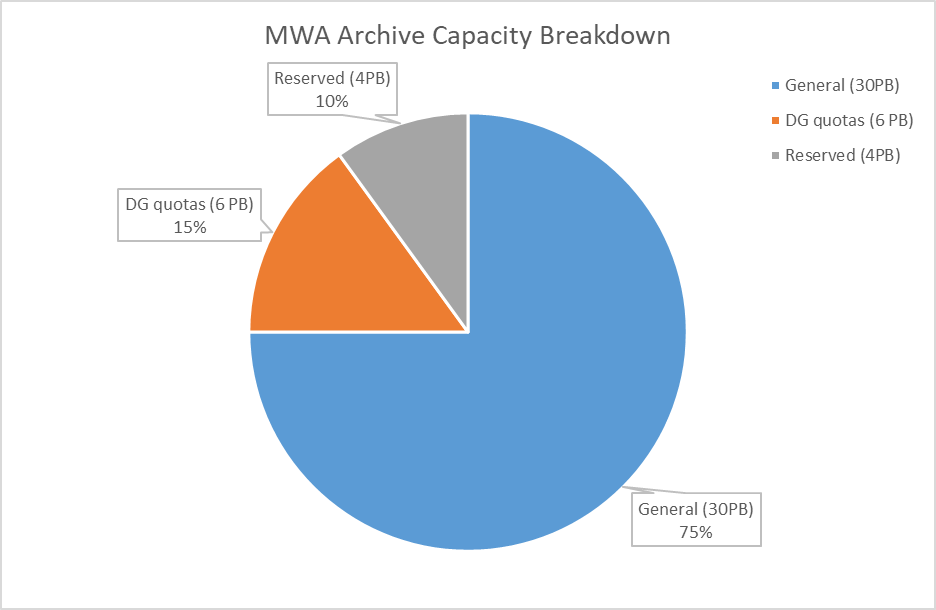 MWA Project Meeting
9
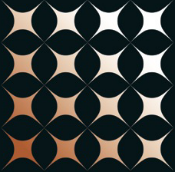 Data Retention Policy
Data Groups (DG)
EoR, SHI, GEG, Slow Transients, VCS, Ops +
Quotas determined by Director with input from SWG leads + Principal Scientist
Quota changes during Call for Observing Proposals
DG leads manage their quotas
DG leads may protect any observations
Protected observations won’t be removed
Protections expire after 12 months
MWA Project Meeting
10
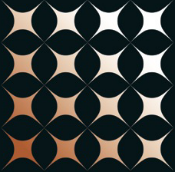 Data Retention Policy
Last day of the month
First day of the month
!

General is >90% full
General is <= 90% full
MWA Project Meeting
11
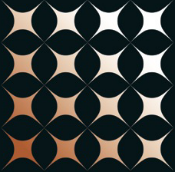 Data Retention Policy
Initial implementation will start during Q1/2 2021
Harry to present on MWA ASVO UI changes
First cycle will be extended/longer than usual
Plenty of time available before any data is removed
Positions us well for Phase 3 data challenges
MWA Project Meeting
12
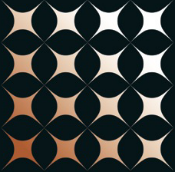 Data Retention Policy
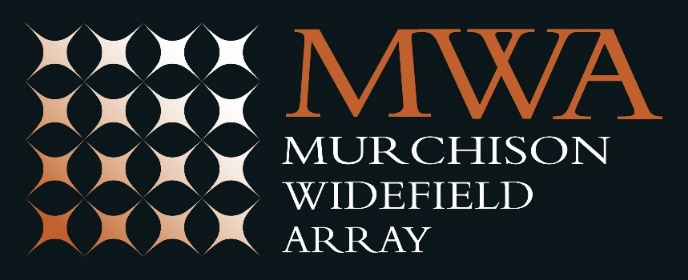 MWA Project Meeting
13
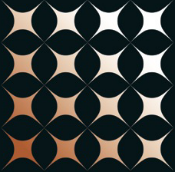 Rucio Evaluation Update
Pawsey-led Rucio evaluation
Sandbox deployment
Very large technology stack required
Deep sysadmin knowledge vital
Non-Atlas use case not well supported
xrootd for data transfer
Pawsey new Long Term Storage
MWA Project Meeting
14
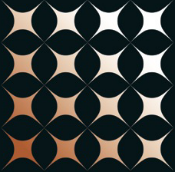 MWA Phase 3 Data Flow
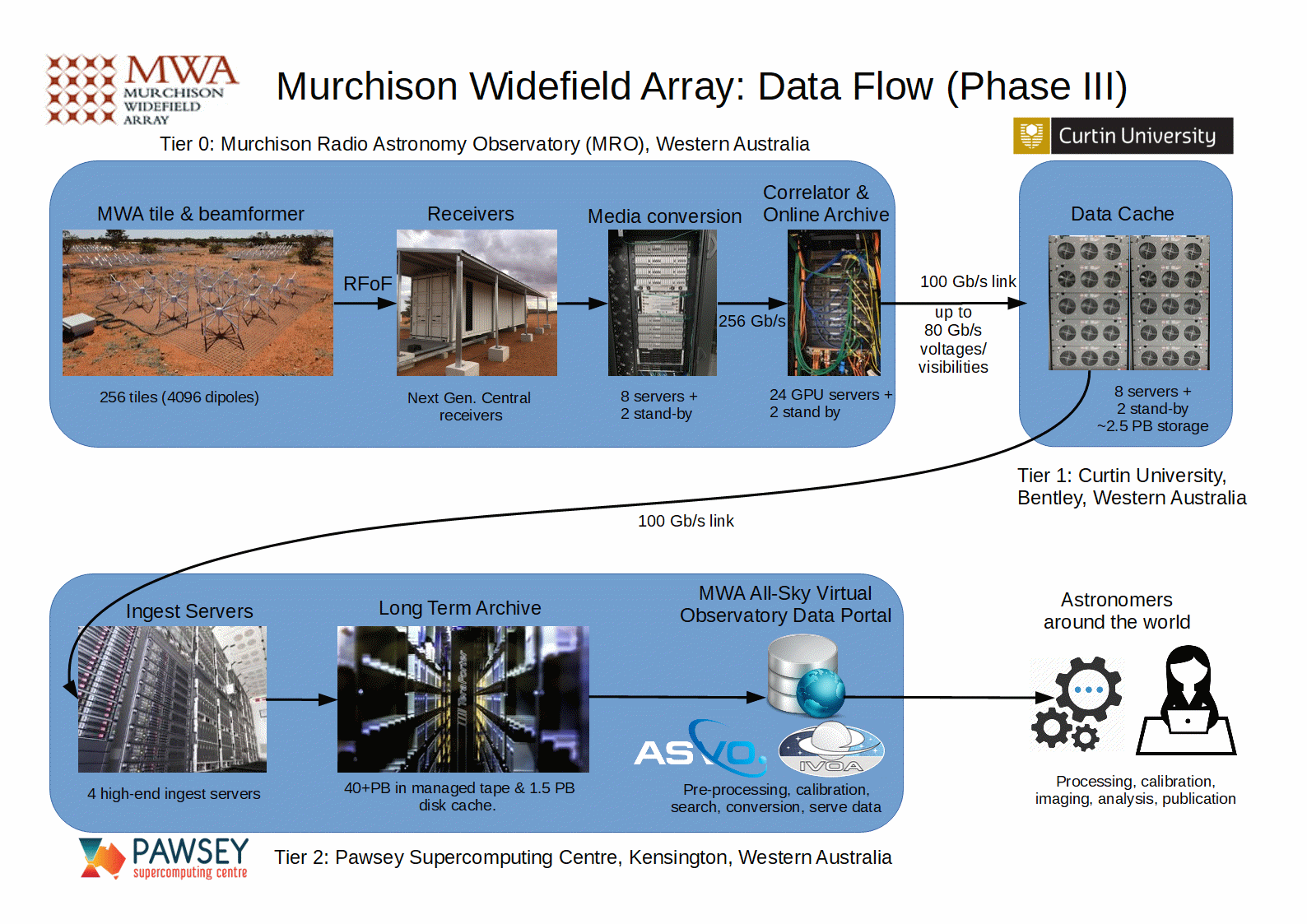 MWA Project Meeting
15
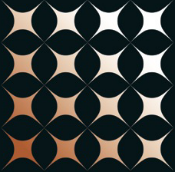 MWA Phase 3 Data Flow
New Pawsey ingest nodes (testing)
xrootd pushing data 
Utilise 100G links MRO->Curtin->Pawsey
Intermediate storage on mwacache servers
Integration with Pawsey new Long Term Storage (early testing promising)
MWA Project Meeting
16
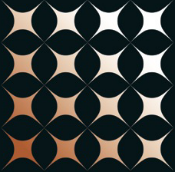 Thank You!
Questions?
Contact:
Greg Sleap (MWA Data Manager) greg.sleap@curtin.edu.au
MWA Project Meeting
17